Roman Facts
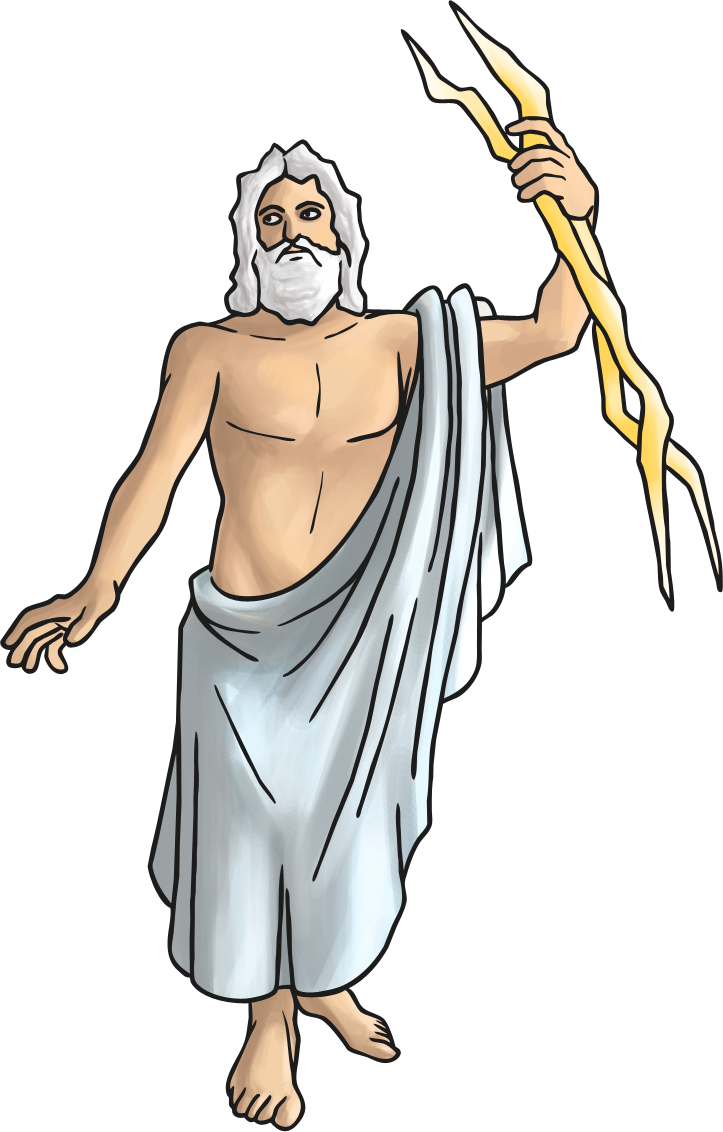 The modern calendar, 12 months and 365 days, 
was created by the Romans.
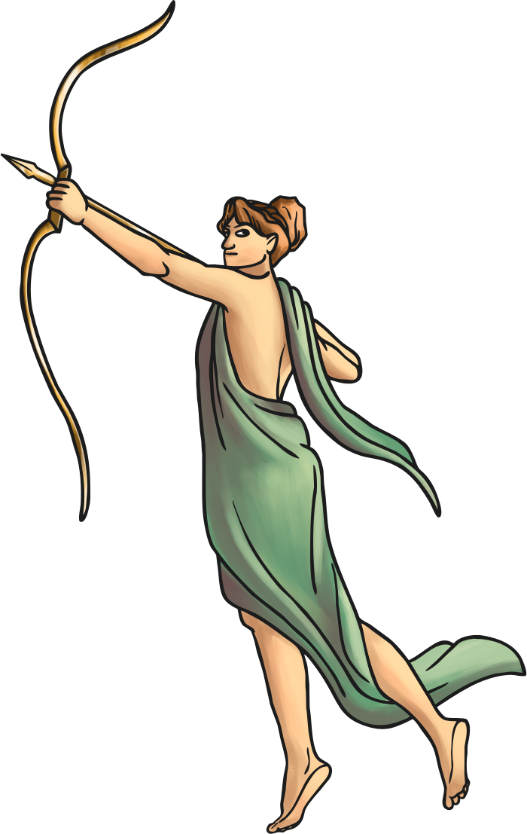 Romans believed in Gods and Goddesses who ruled over different areas of life. They built temples for them and took them offerings.
Roman Facts
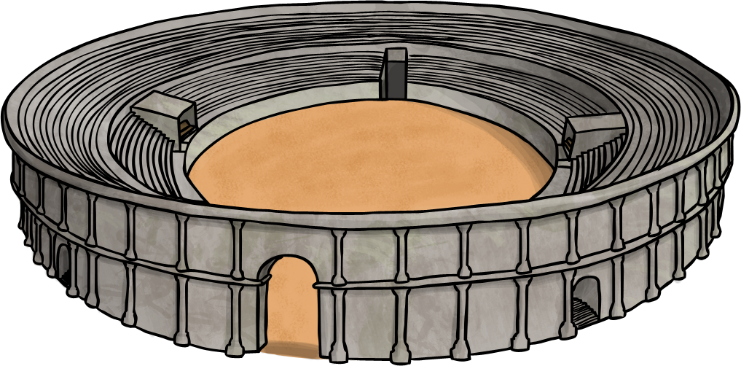 Rome was founded in 753BC and quickly became a rich and powerful city.
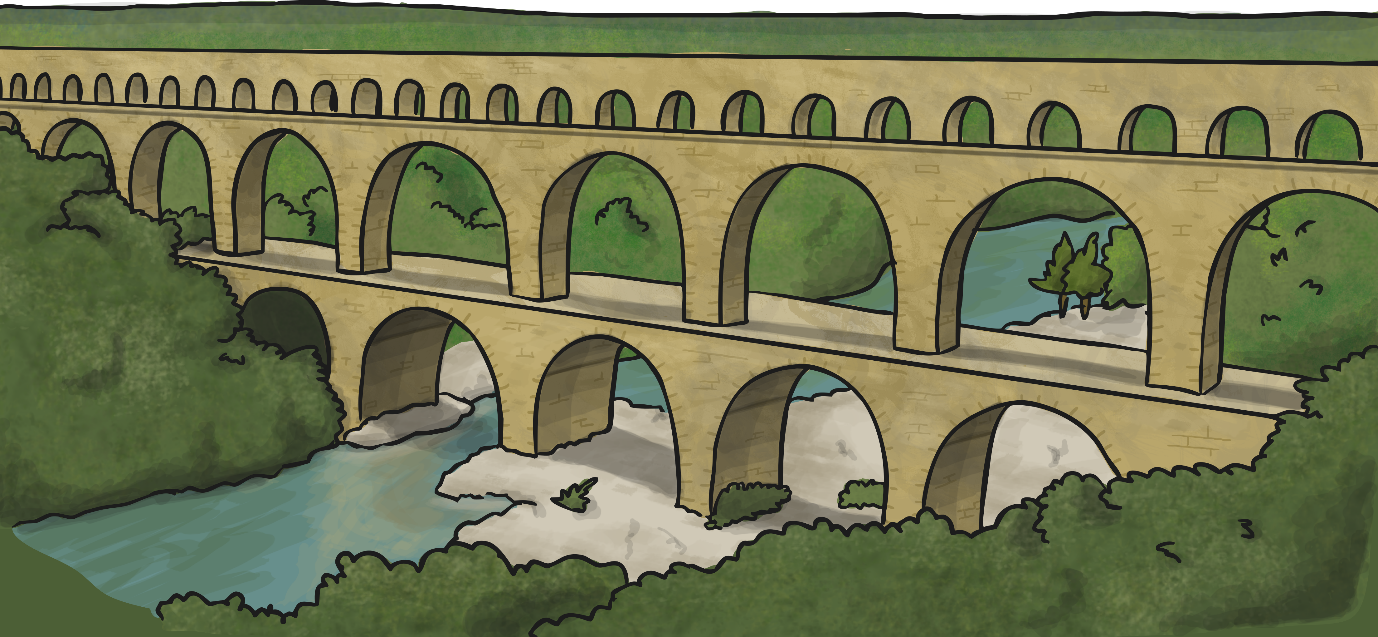 The Romans were amazing architects and engineers. They built roads and walls.
Roman Facts
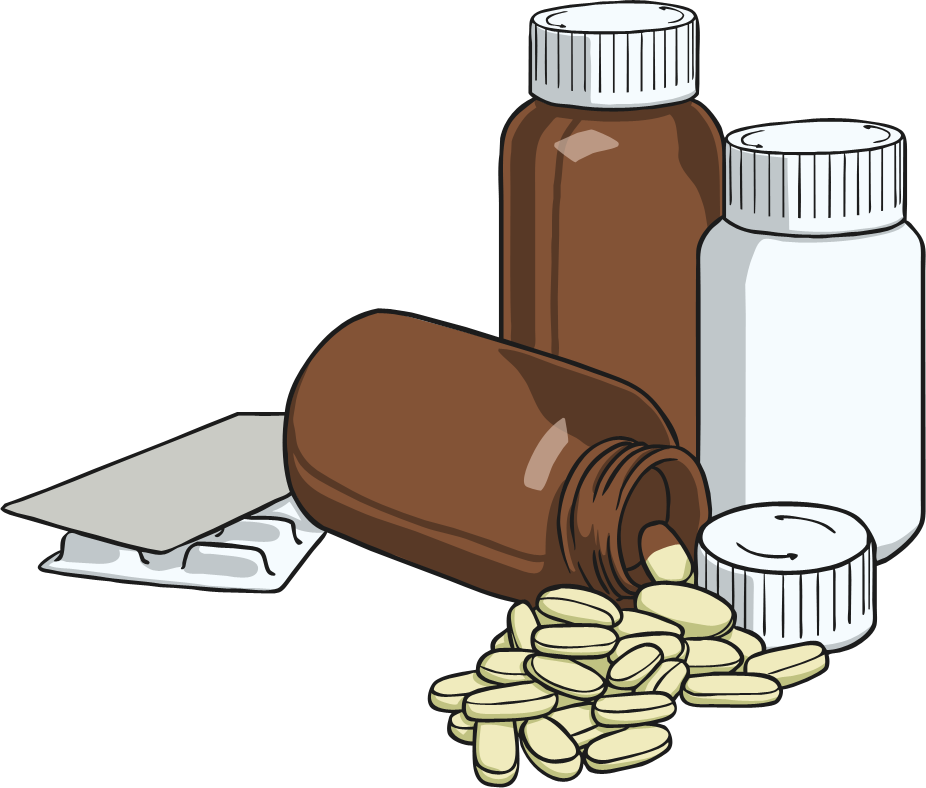 Urine was collected from the bathhouses to be used for laundry and medicine.
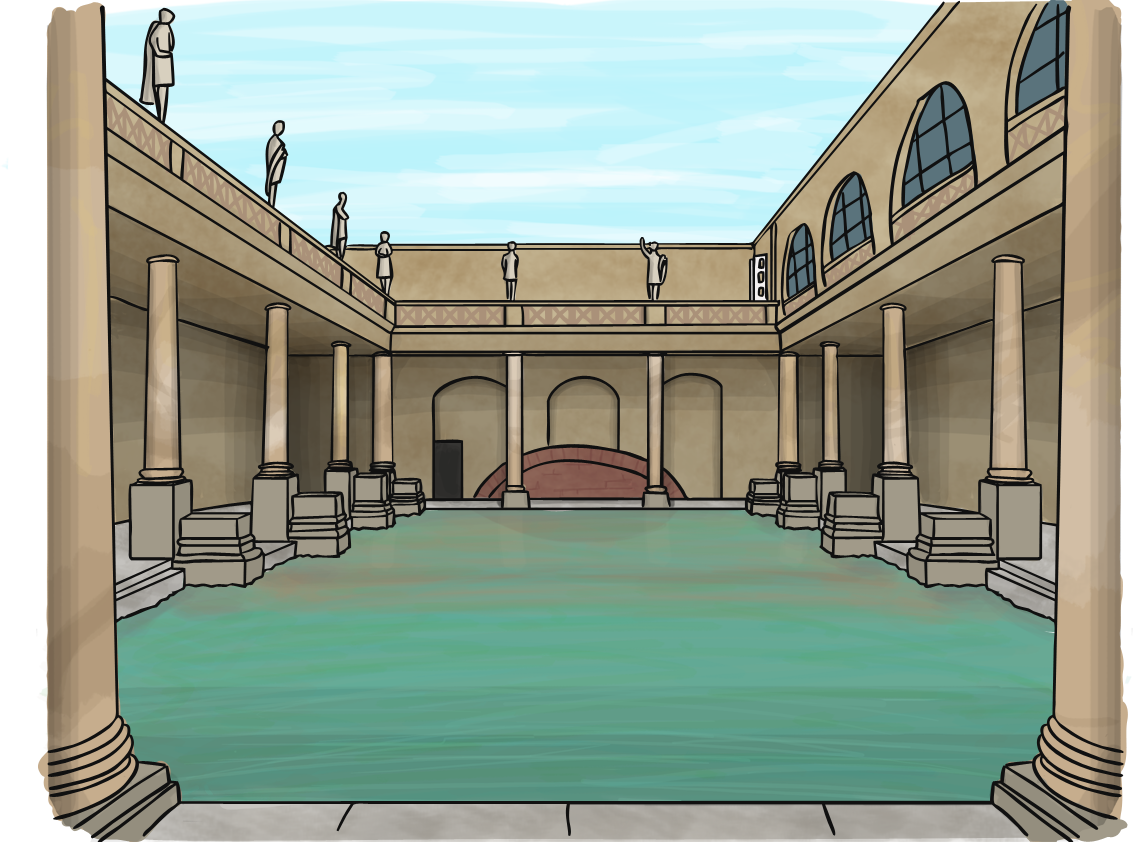 Instead of toilet paper, the Romans used a wet sponge on the end of a stick.
Roman Facts
Education was very important and all children were taught to read and write. Children were taught through fear of being beaten if they got something wrong.
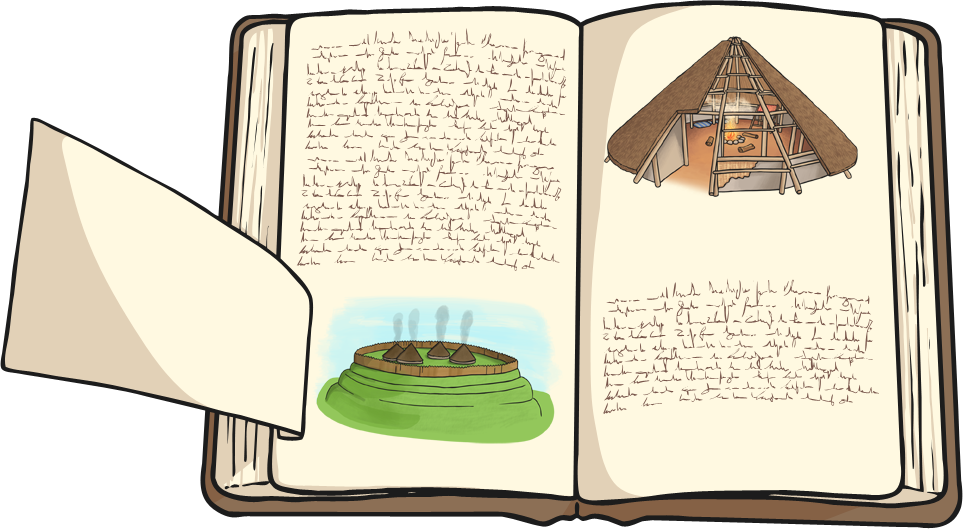 Roman Facts
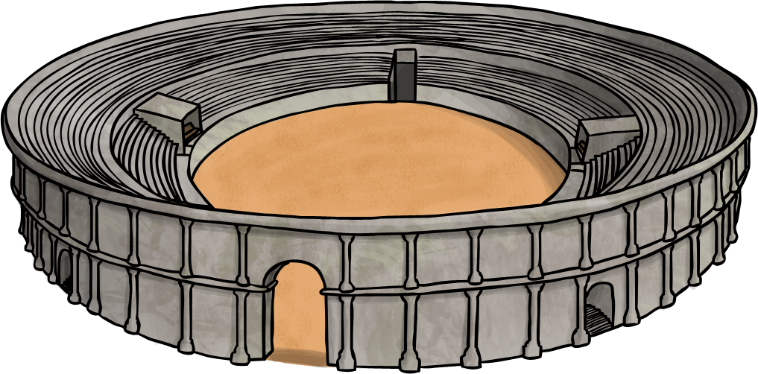 Gladiators were both professional and amateur fighters. They fought to entertain Roman citizens.
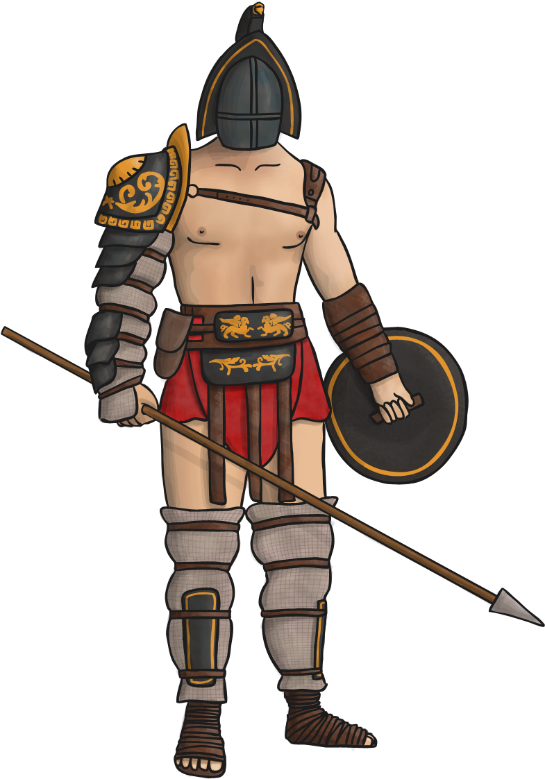 Gladiators would fight each other as well as wild animals, such as lions and bears.
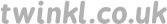 Roman Numerals
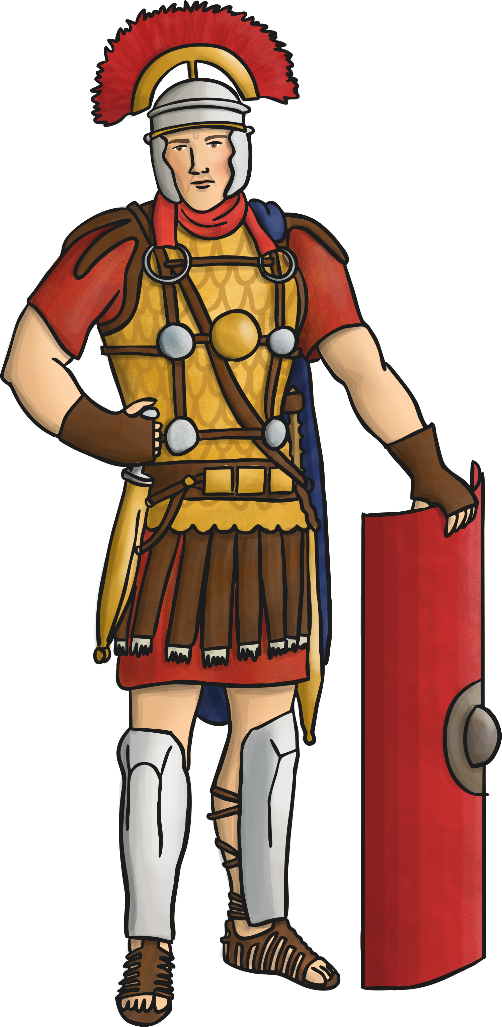 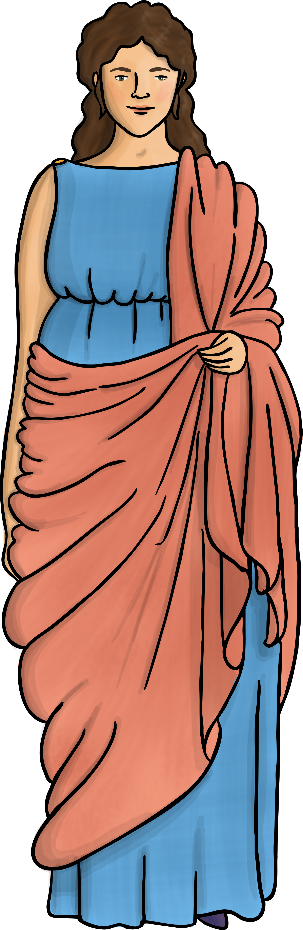 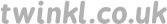 Roman numerals have survived for thousands of years and are still used today.

Roman numerals can be found on clocks, watches, sun dials, film dates, book chapters and numbering, as bullet points and as the titles of Kings, Queens or Popes.
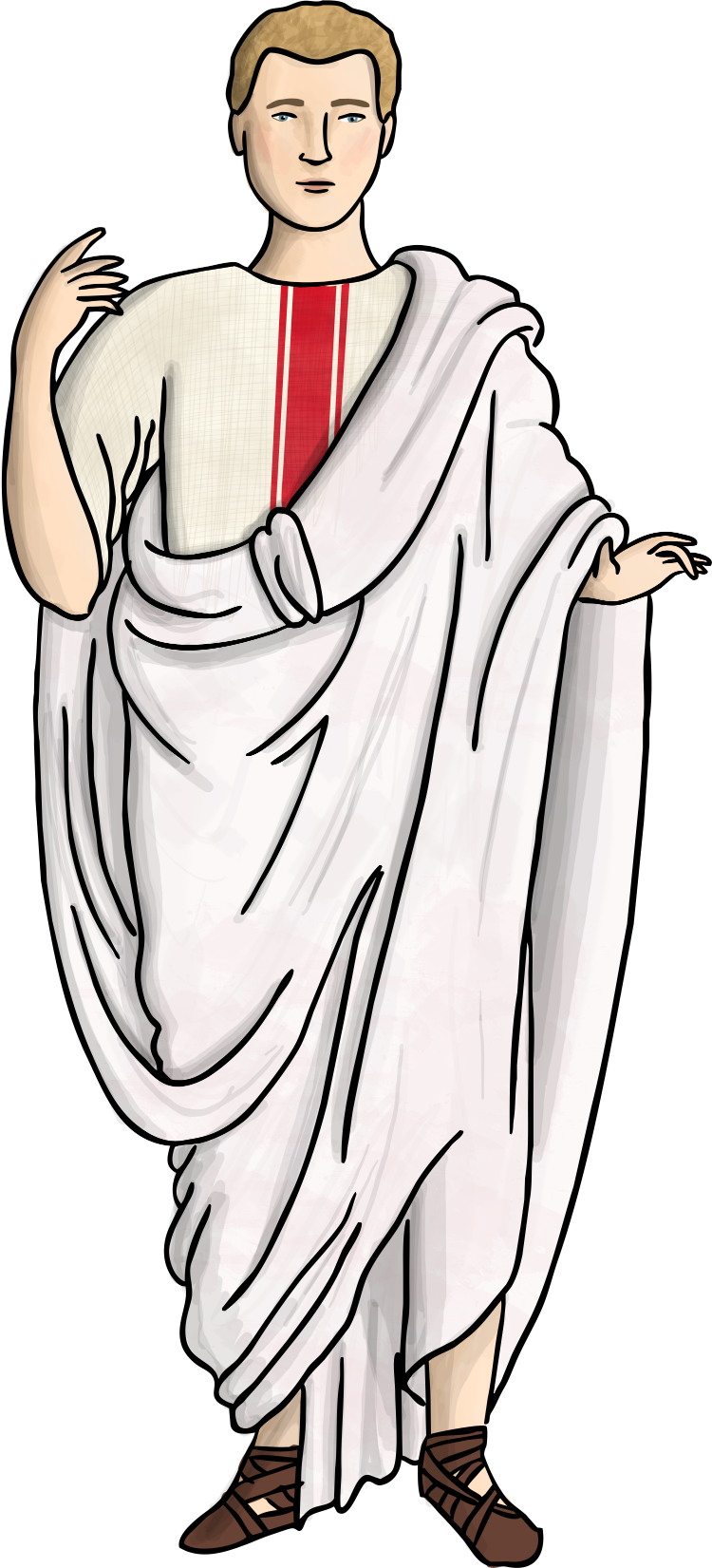 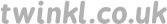 Roman Numerals use 7 different letters to indicate numbers. 0s (zeros) are not used. Bigger numbers are made by combining the letters in different ways.
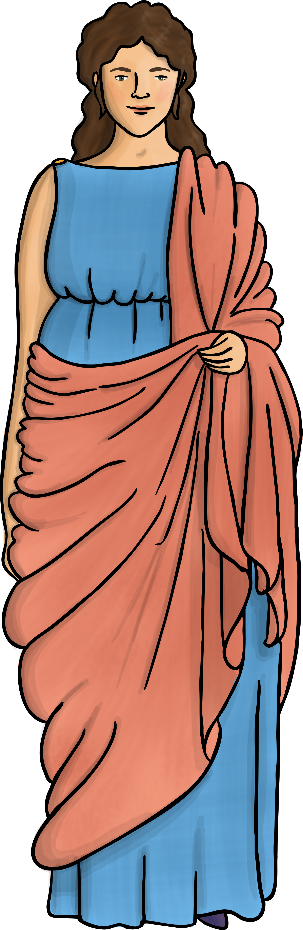 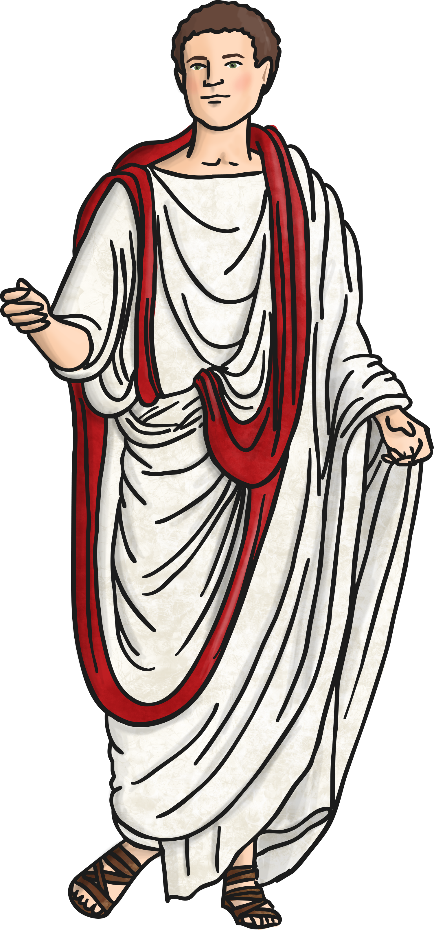 The letters used are:
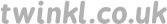 If the larger number symbol is followed by a smaller number symbol you must add the two together. You also add if the two symbols are the same.
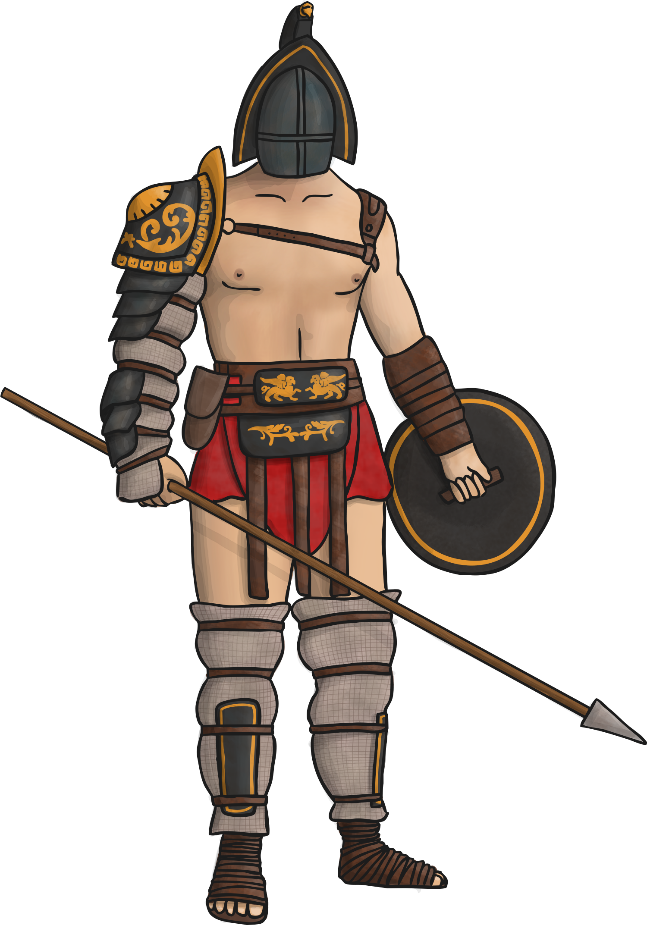 What are these numbers?
For example:
XI = 10 + 1 = 11
VIII = 5 + 3 = 8
XIX = 10 + 9 = 19
1100
MC
DC
600
LV
55
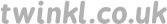 If a smaller number symbol is followed by a larger number symbol you must subtract the small number from the large one.
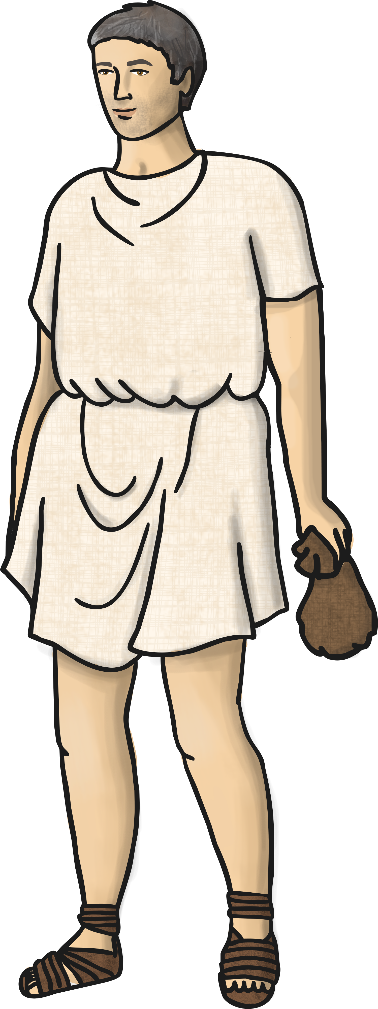 What are these numbers?
For example:
9 = 10 – 1 = IX
40 = 50 – 10 = XL
CD (500 – 100 = 400)
4
IV
XC
90
XL
40
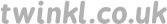 Don't forget: Sometimes numbers are formed by addition but other numbers are formed by subtraction.
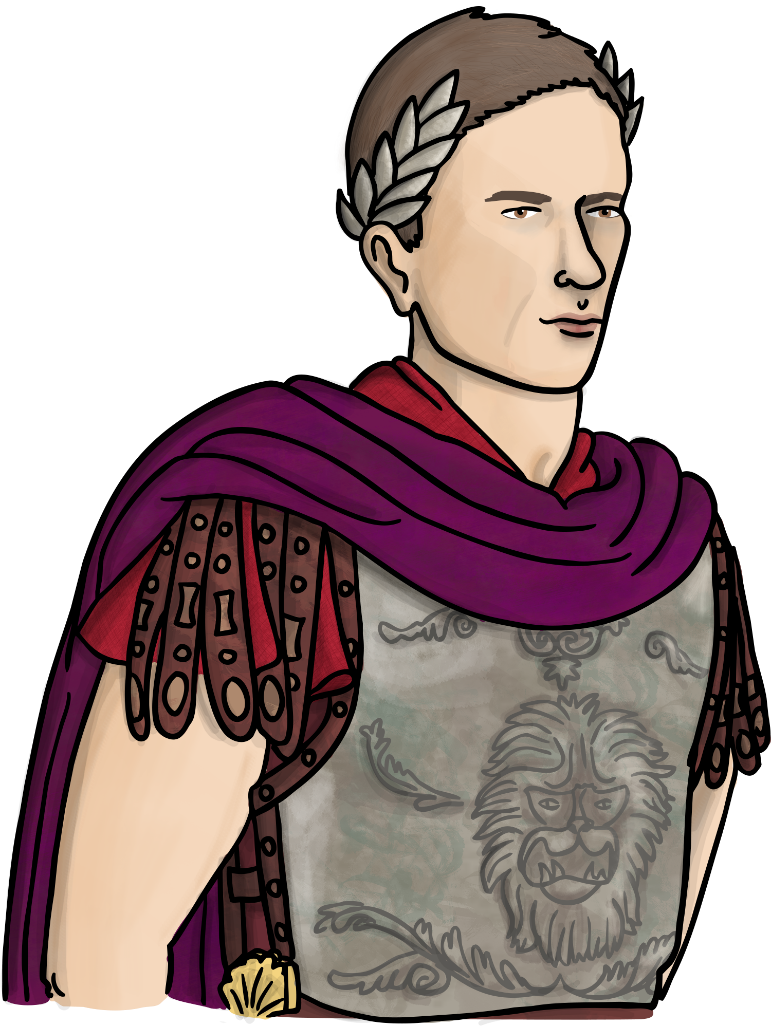 Can you make these numbers?
86
LXXXVI
49
XLIX
120
CXX
1900
MCM
2000
MM
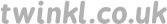 Now you are a Roman numeral converter, try this task!
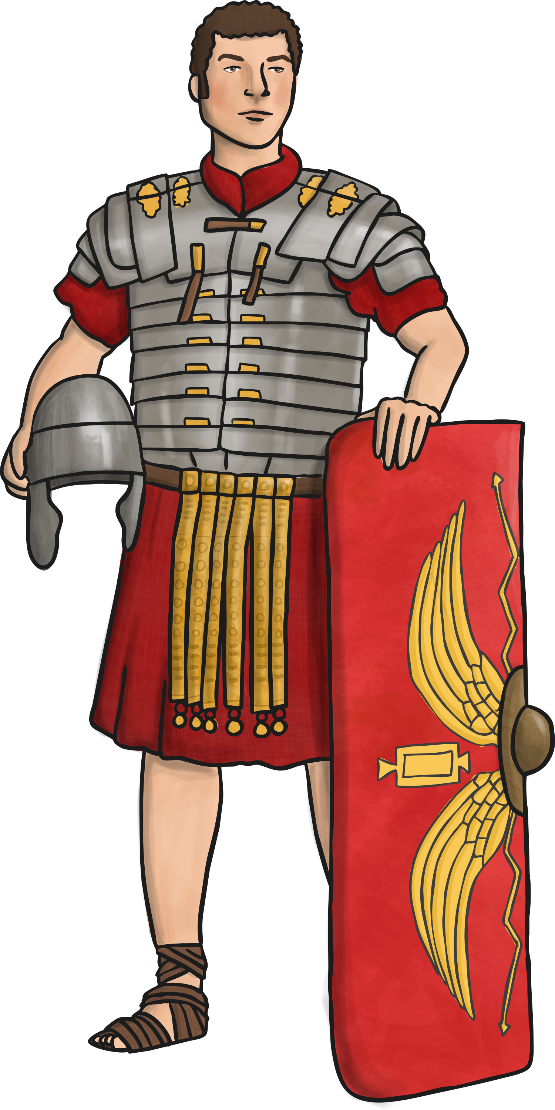 Write the following numbers:

Your age

Your birthday

Today’s date

Christmas this year 

New year's day next year
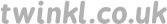